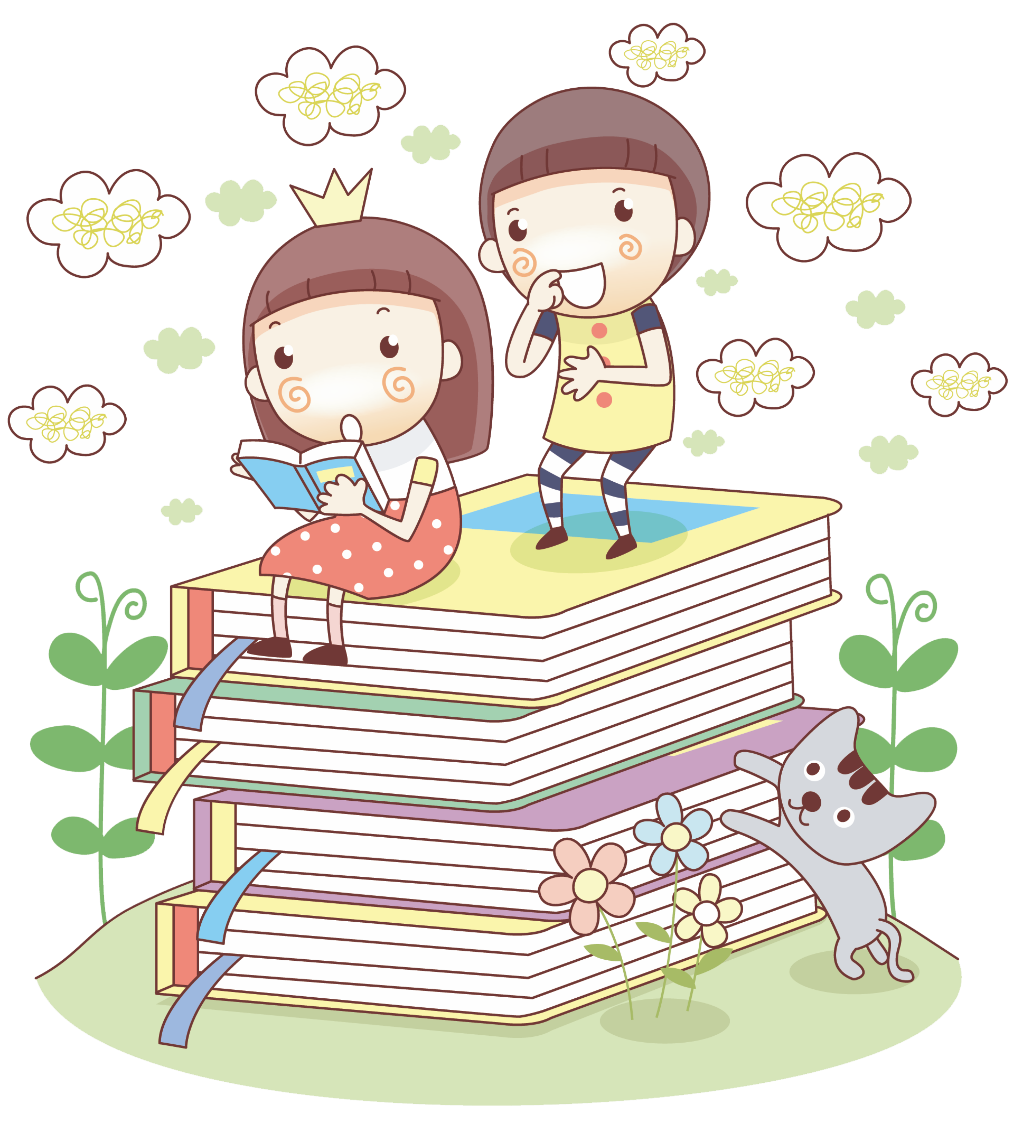 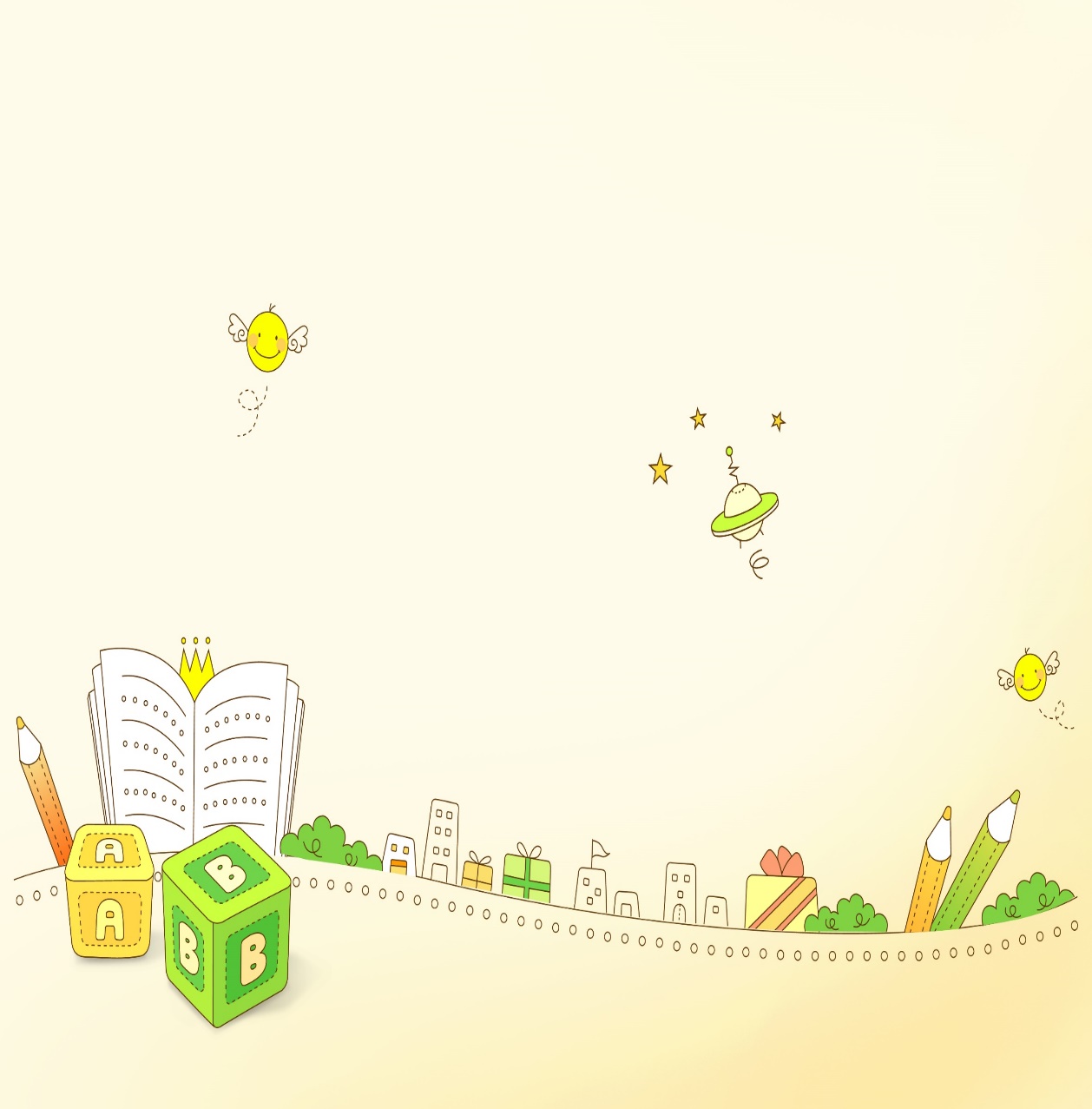 ĐẠO ĐỨC
BÀI 17
TẬP
TỰ
HỌC
GIÁC
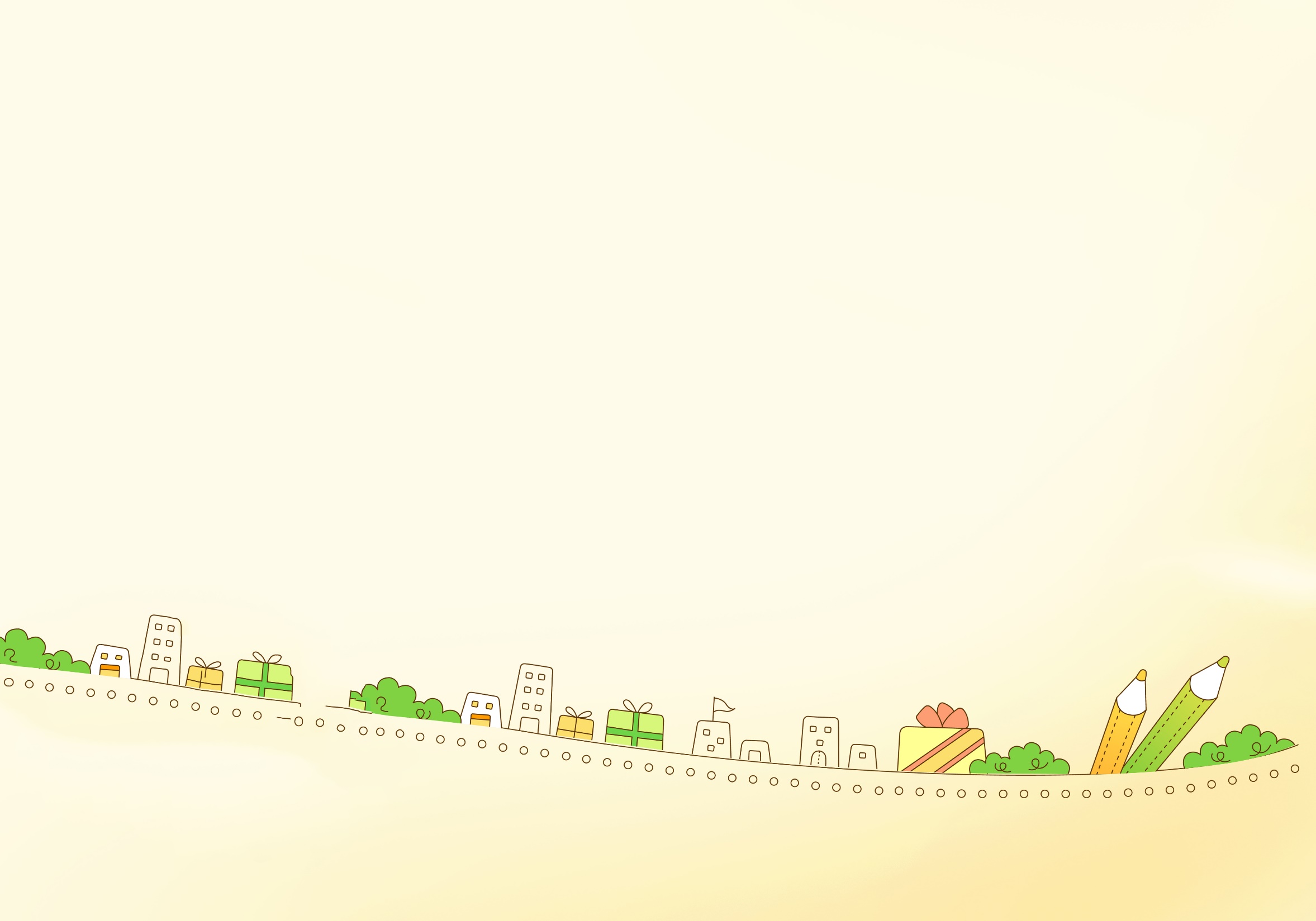 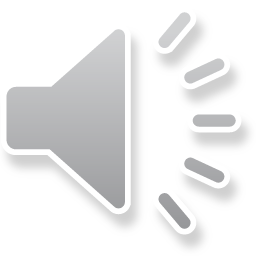 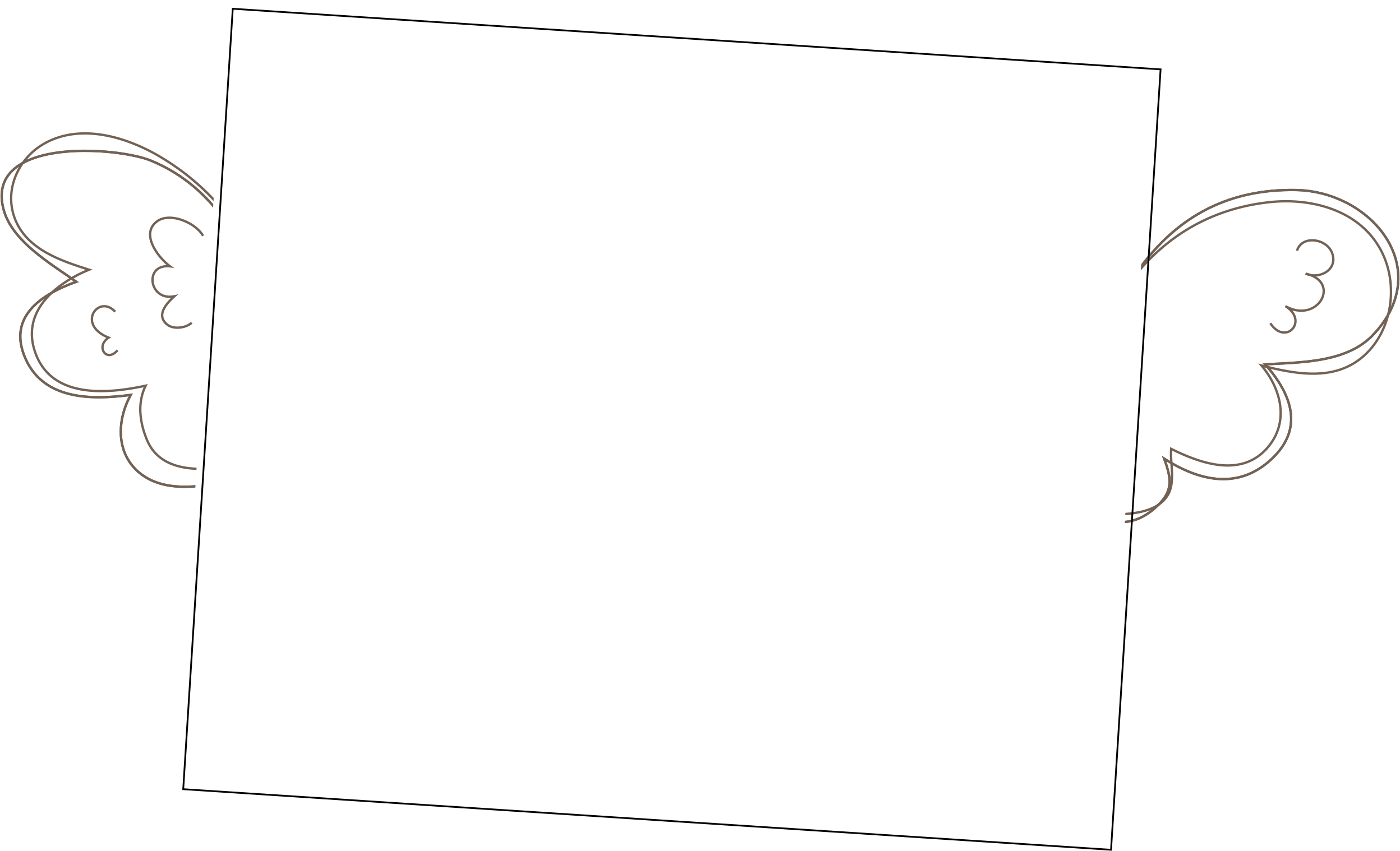 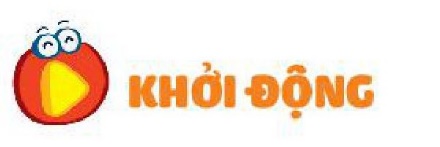 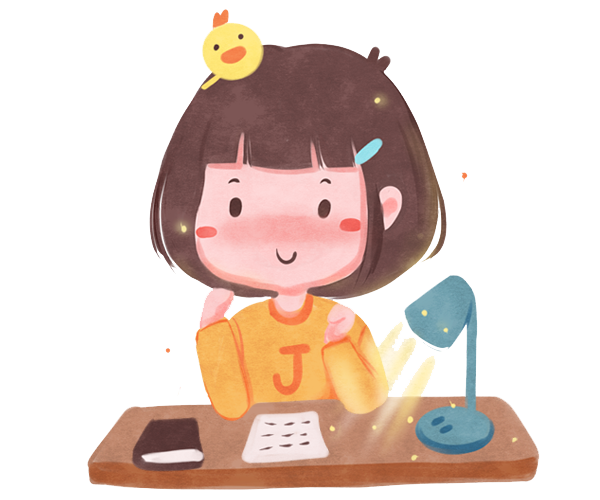 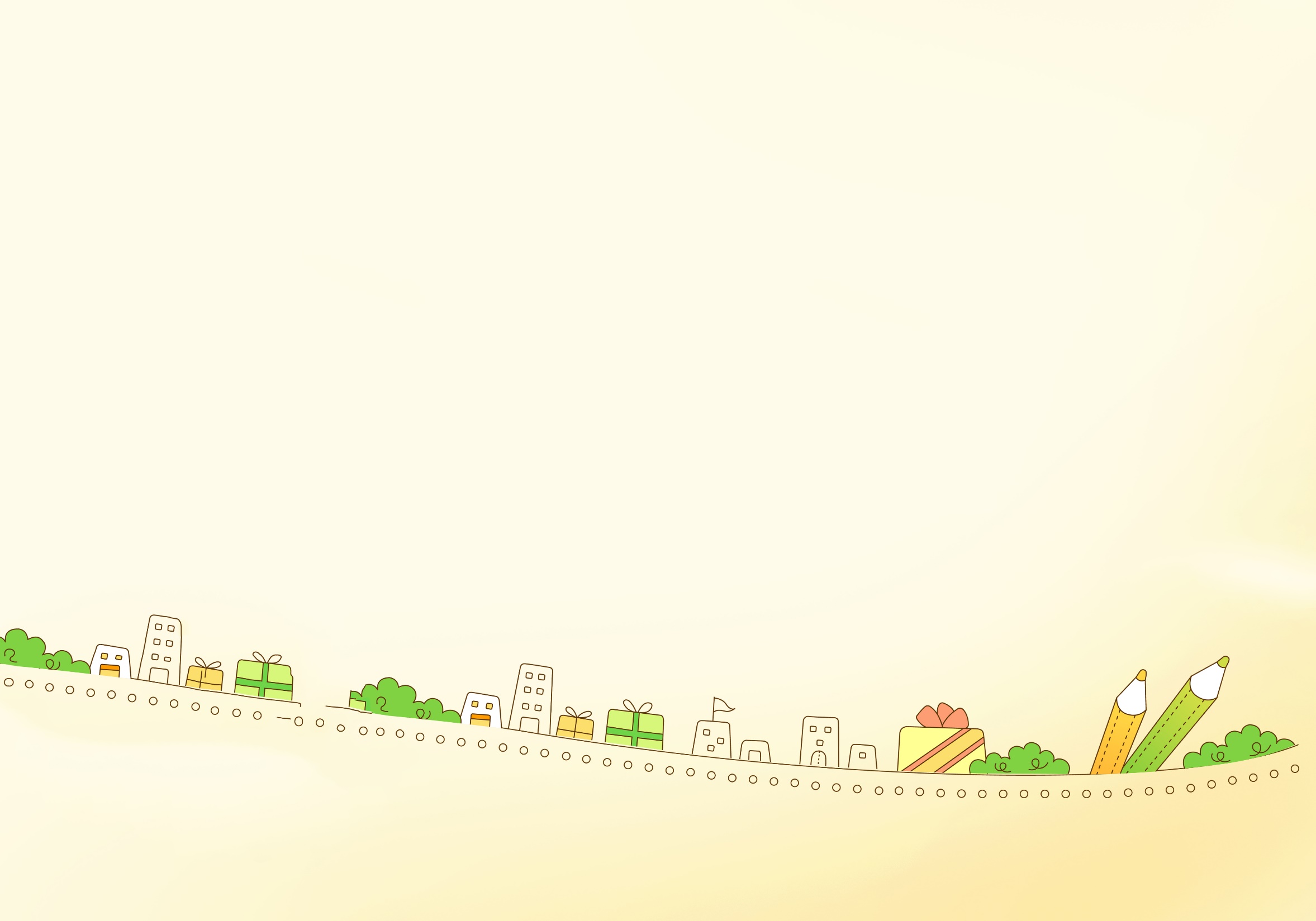 Trong bài hát nói về con gì?
Vì sao mèo đen và mèo vàng được cô yêu quý?
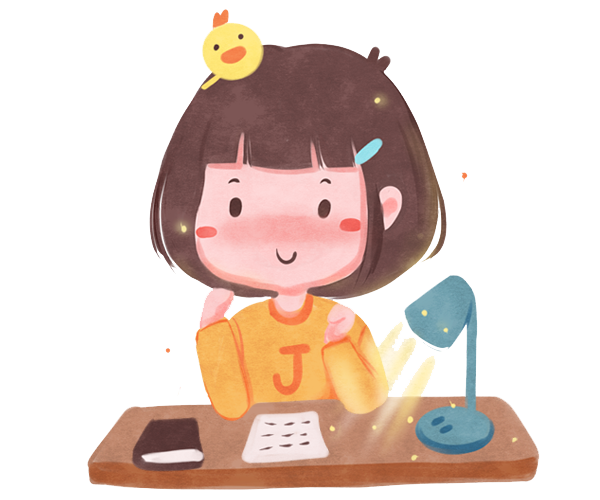 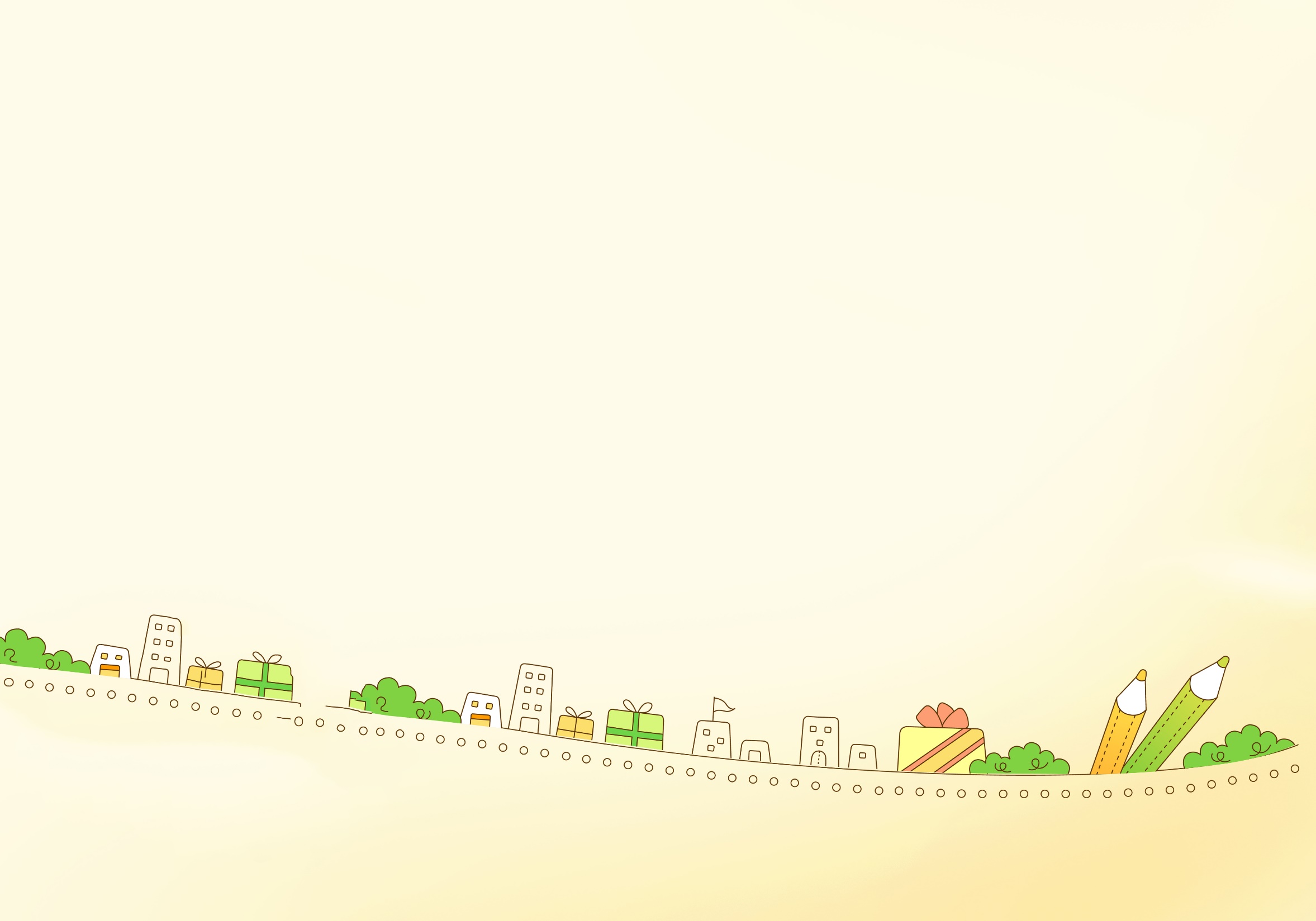 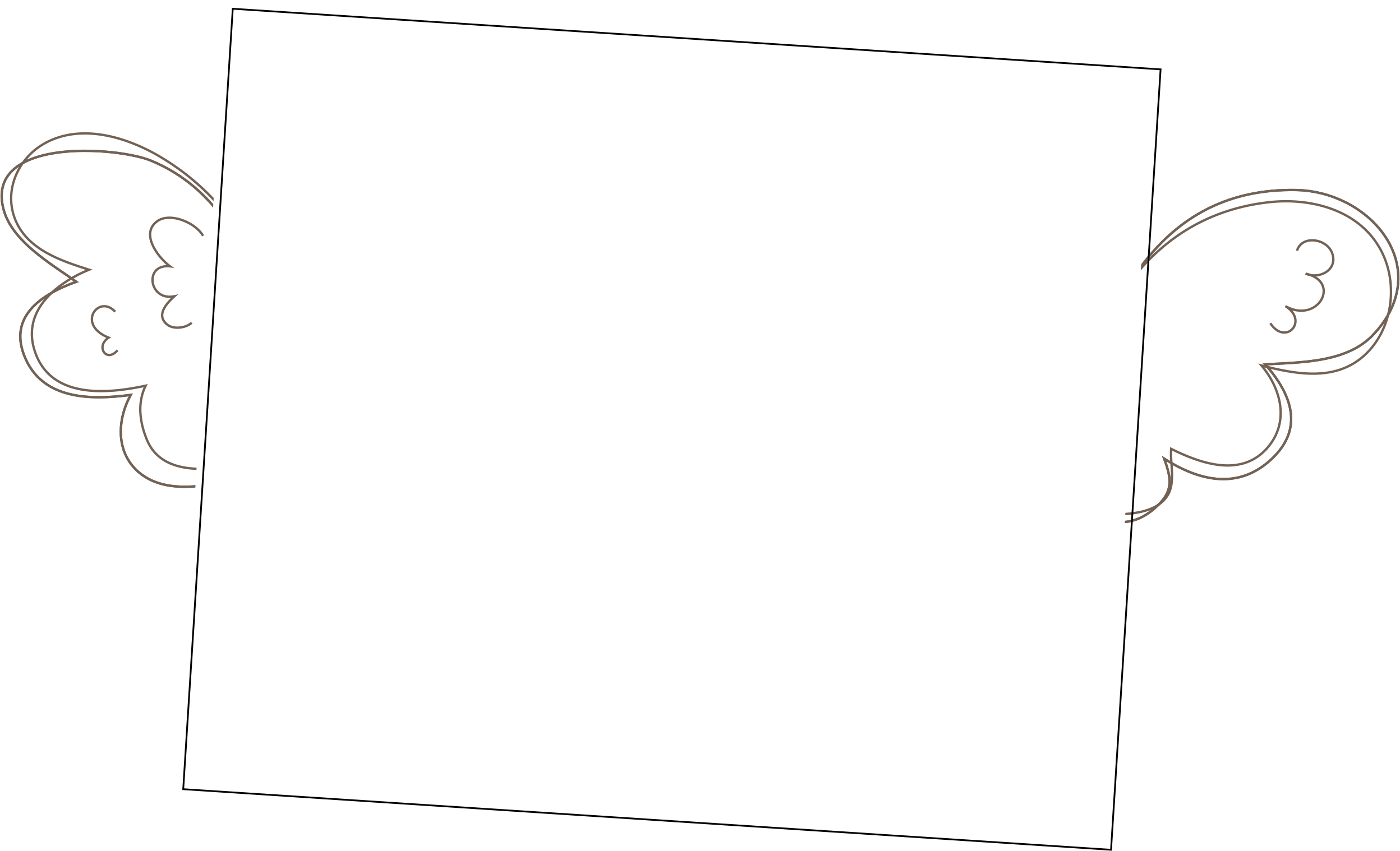 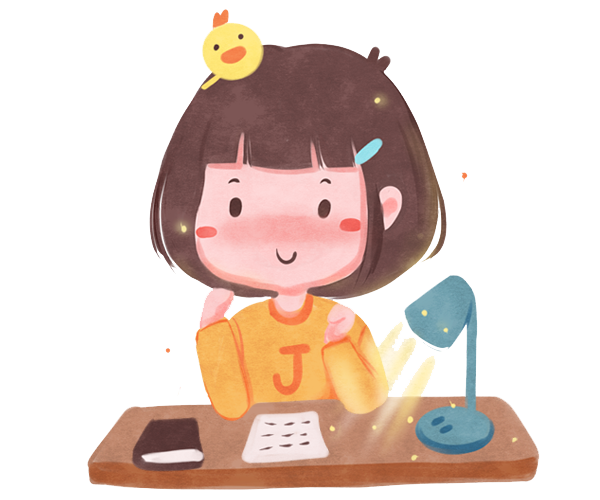 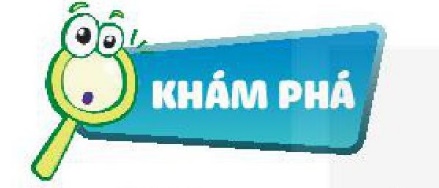 Cô nhắc em rồi, sao em vẫn chưa viết bài?
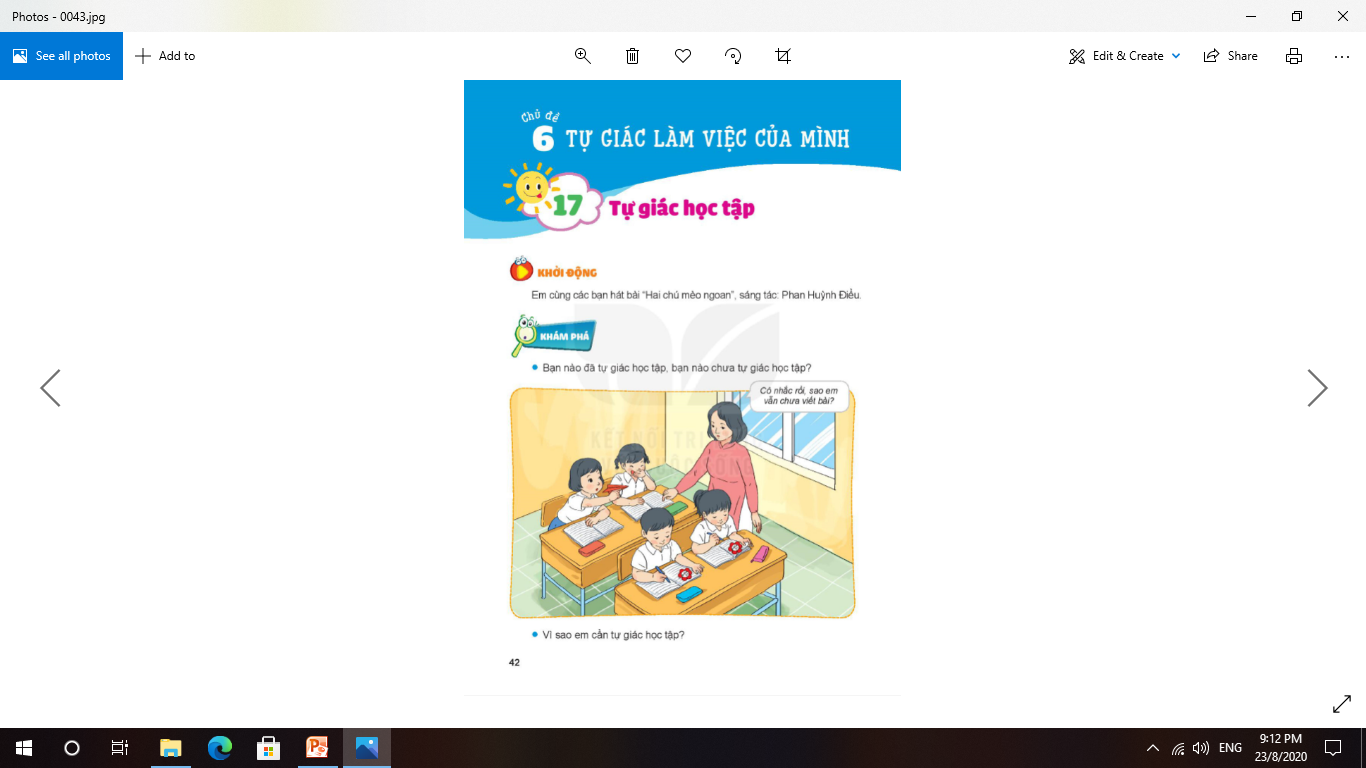 Thảo luận nhóm 4
- Bạn nào đã tự giác học tập?
- Bạn nào chưa tự giác học tập?
- Các biểu hiện của tự giác học tập?
- Vì sao cần tự giác học tập
Cô nhắc em rồi, sao em vẫn chưa viết bài?
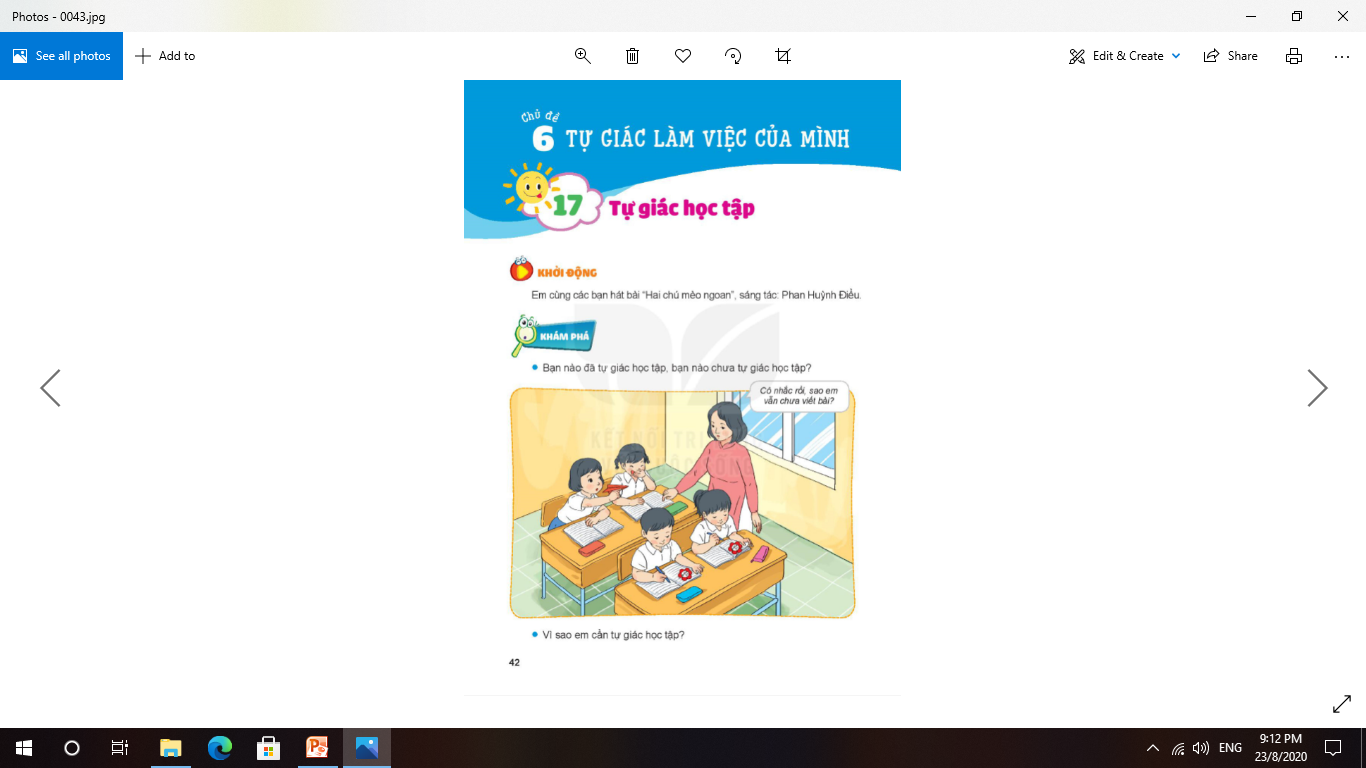 Bạn nào đã tự giác học tập?
Bạn nào chưa tự giác học tập?
Các biểu hiện của tự giác?
Vì sao cần tự giác học tập?
Vì sao em cần tự giác học tập?
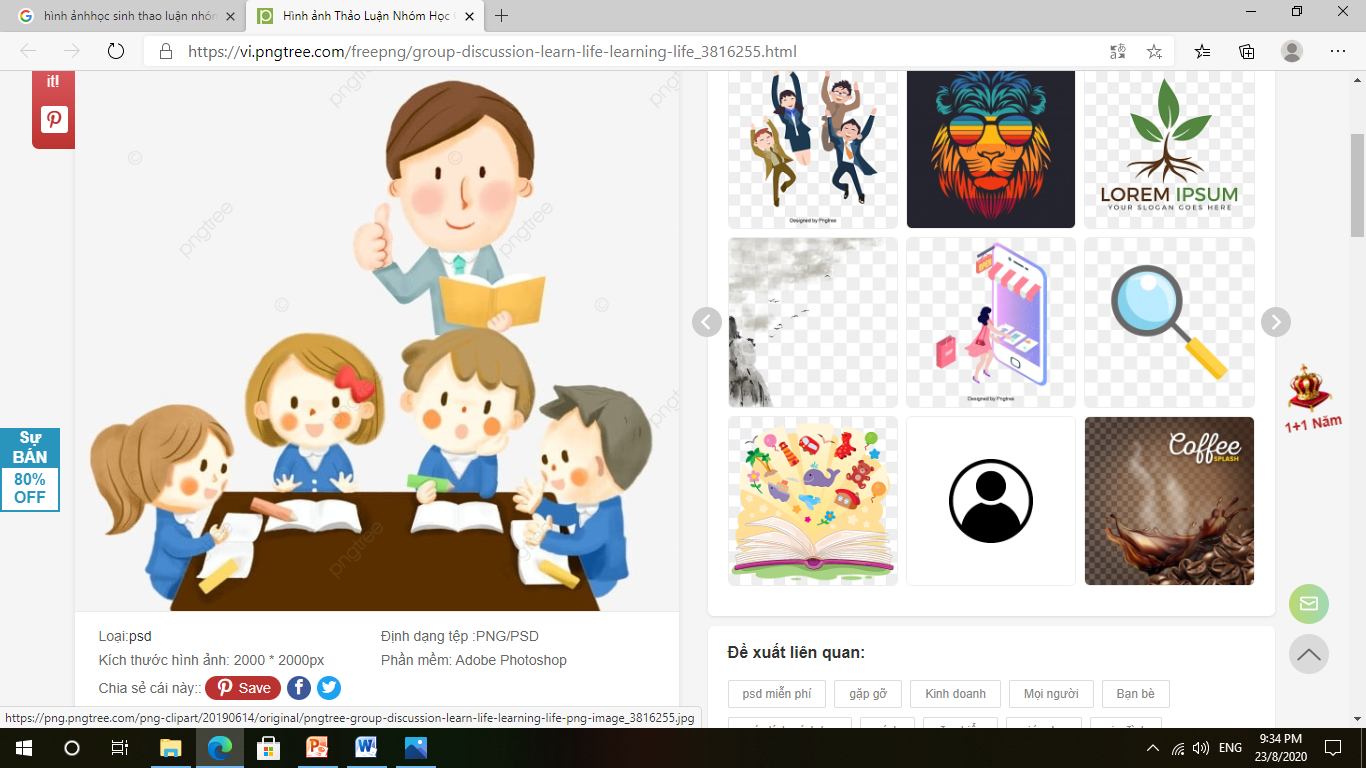 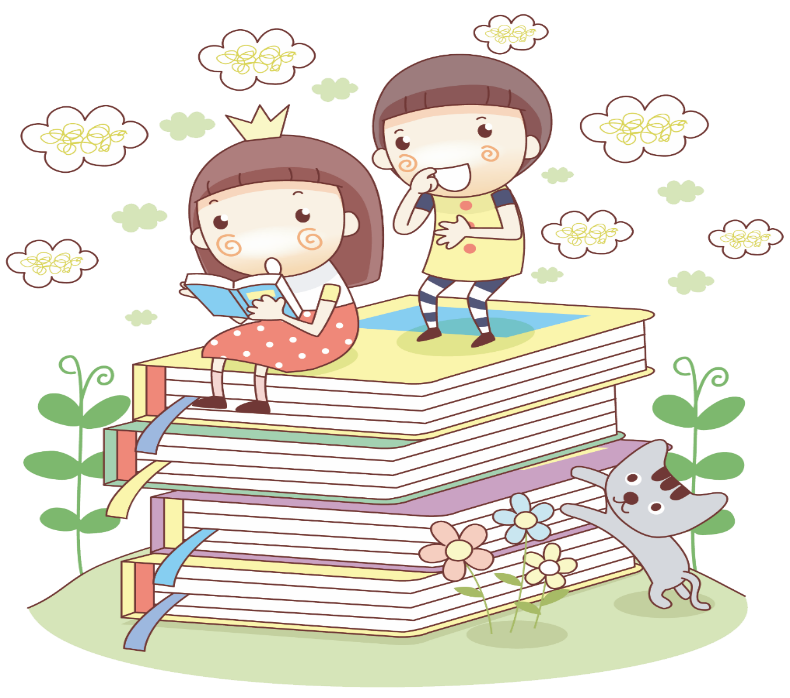 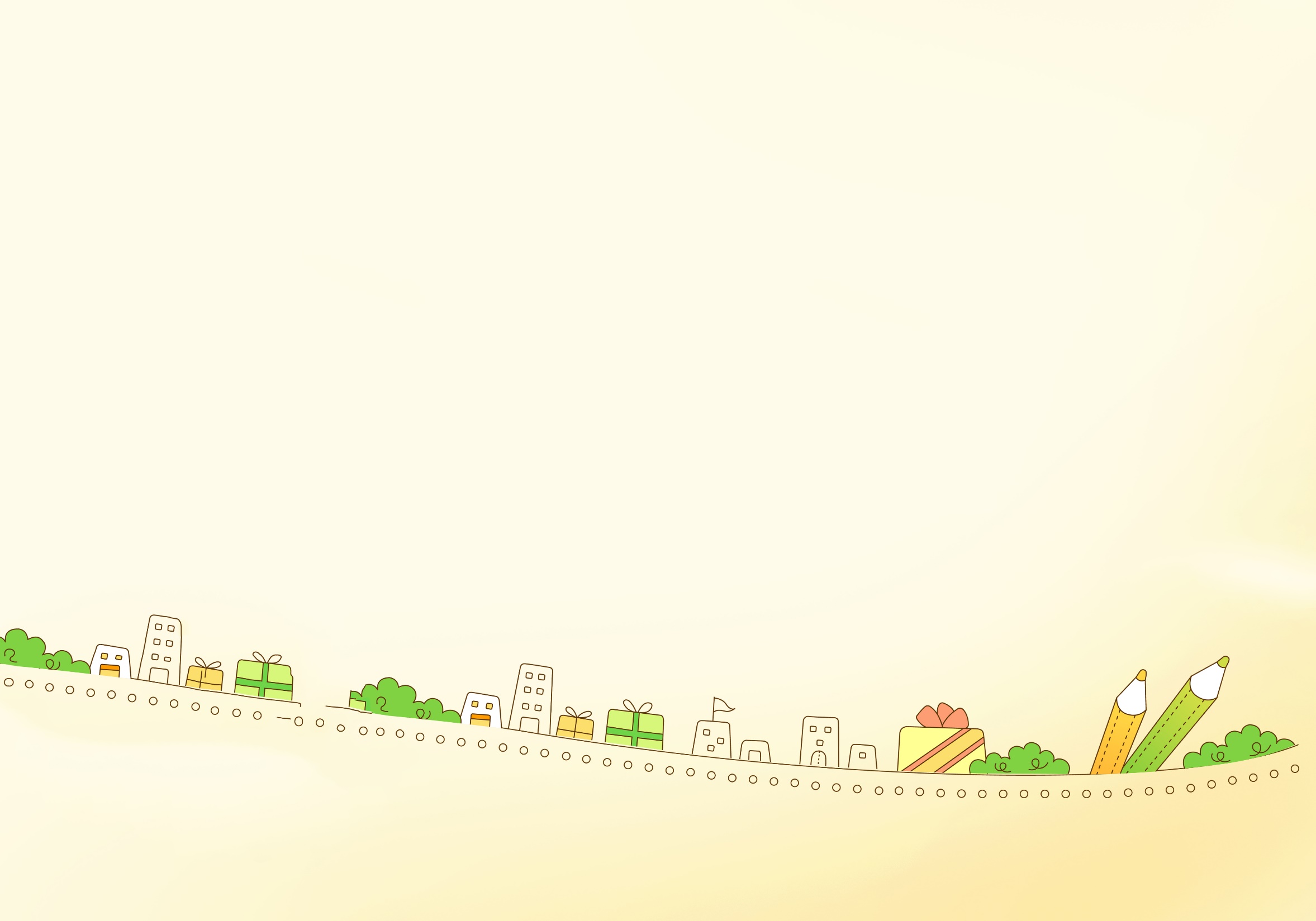 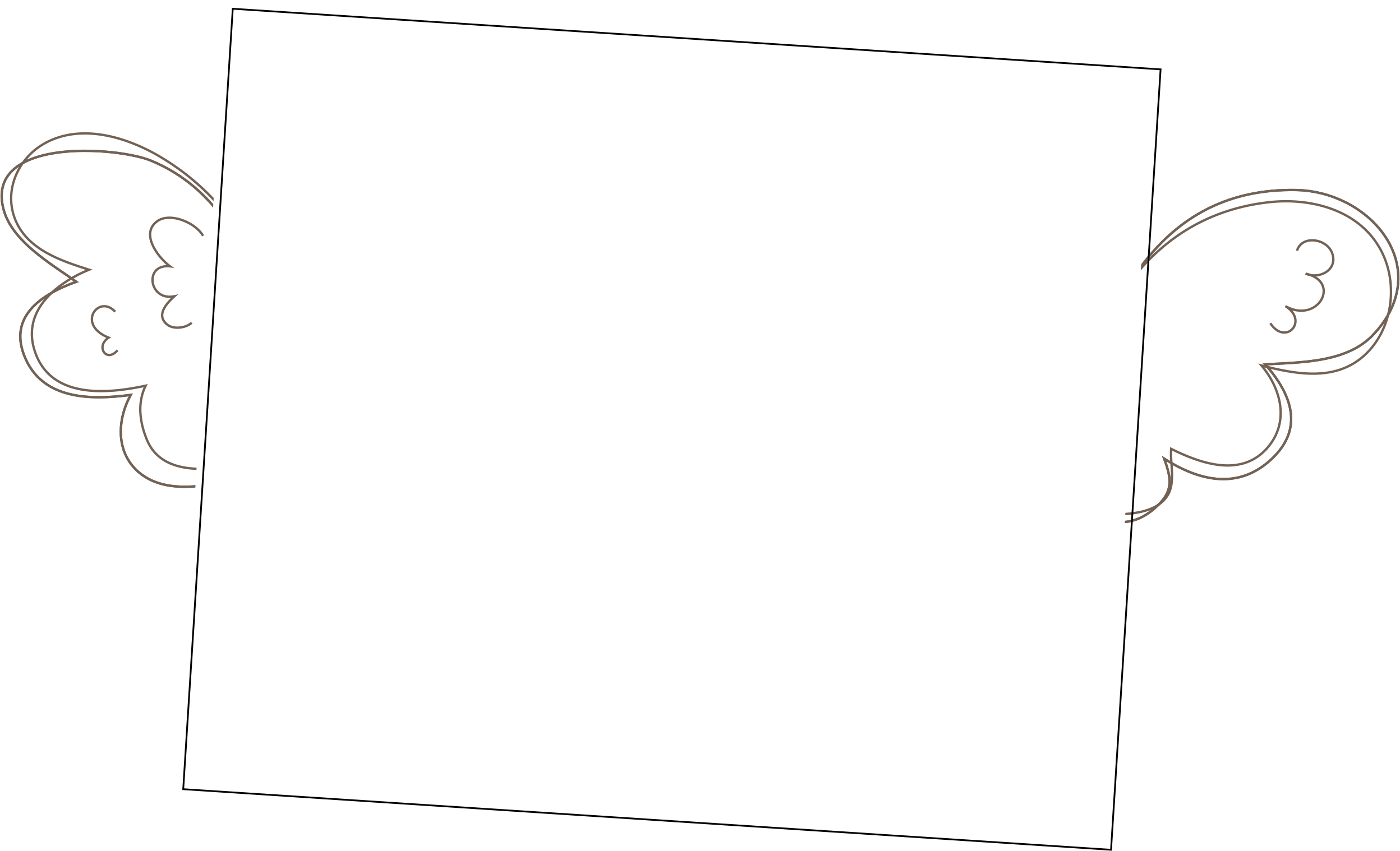 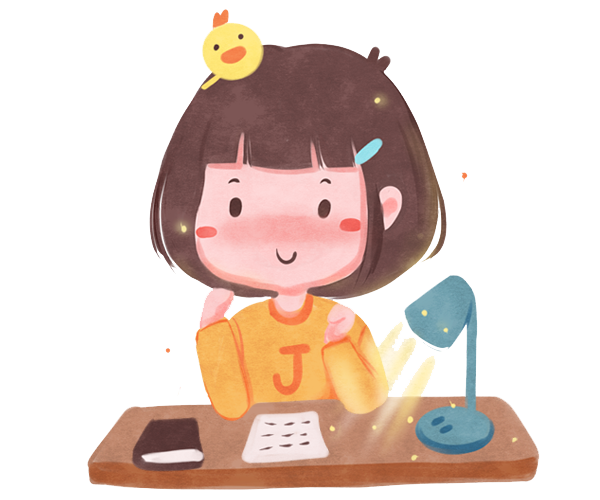 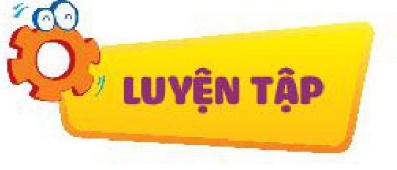 Bạn nào dưới đây đã tự giác học tập?
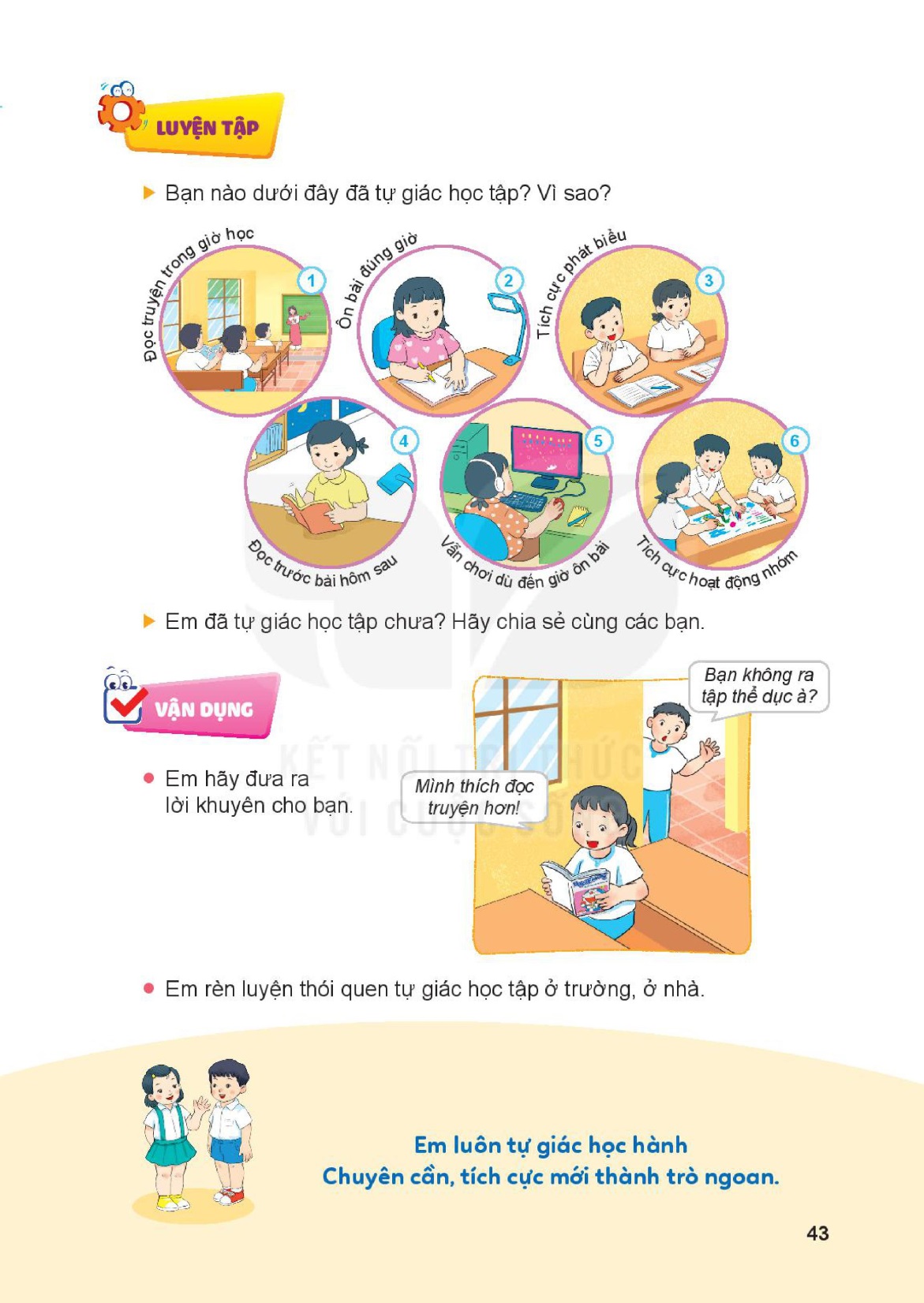 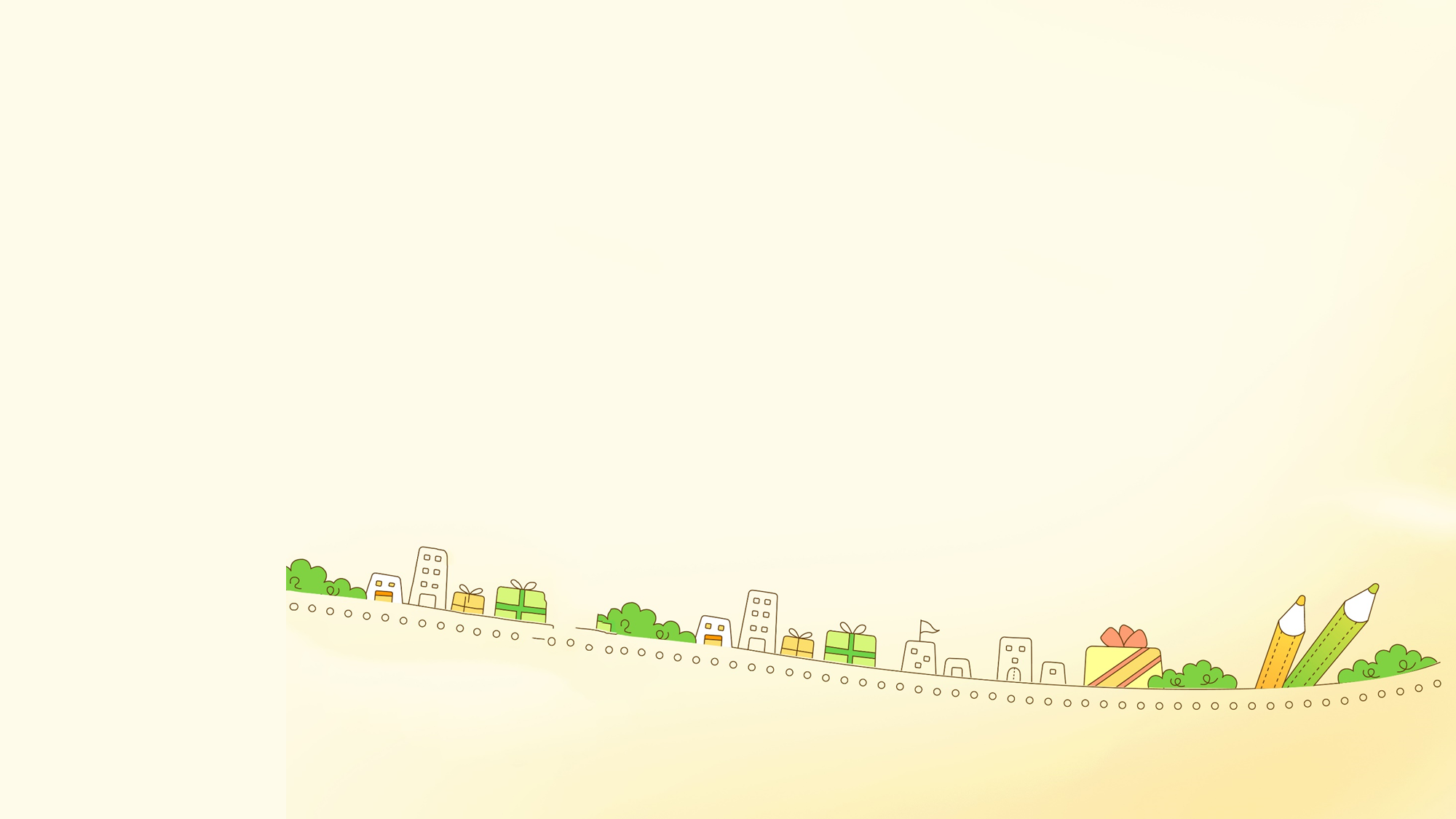 Em đã tự giác học tập chưa? Hãy chia sẻ cùng các bạn.
Thảo luận nhóm
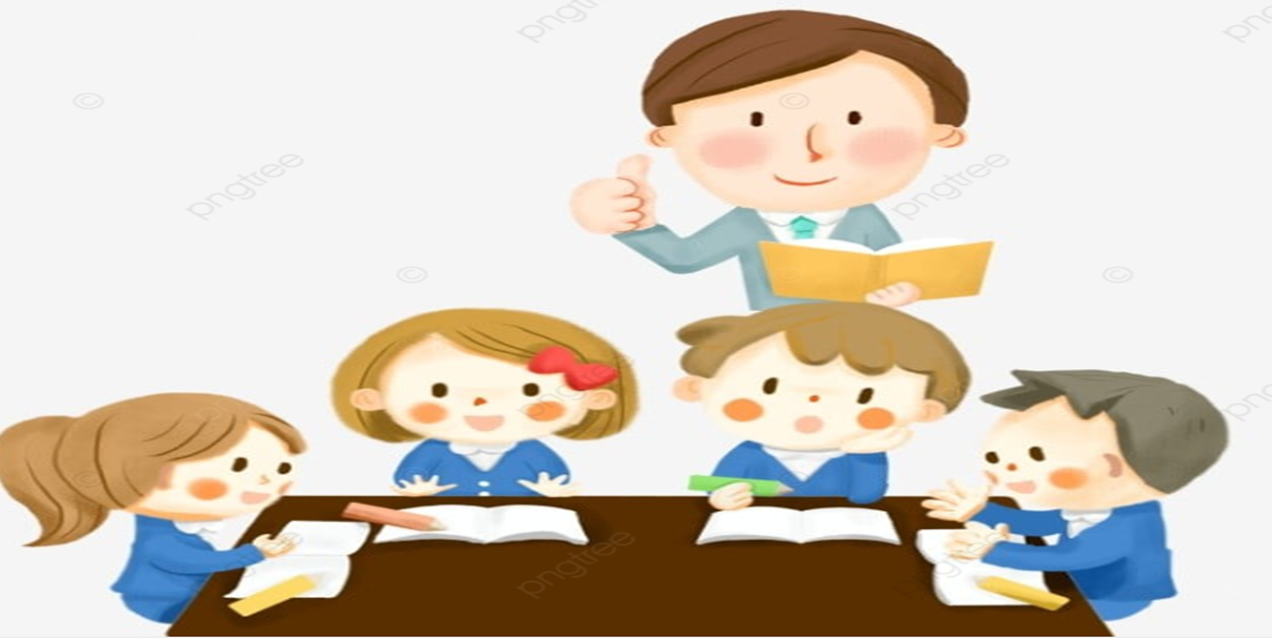 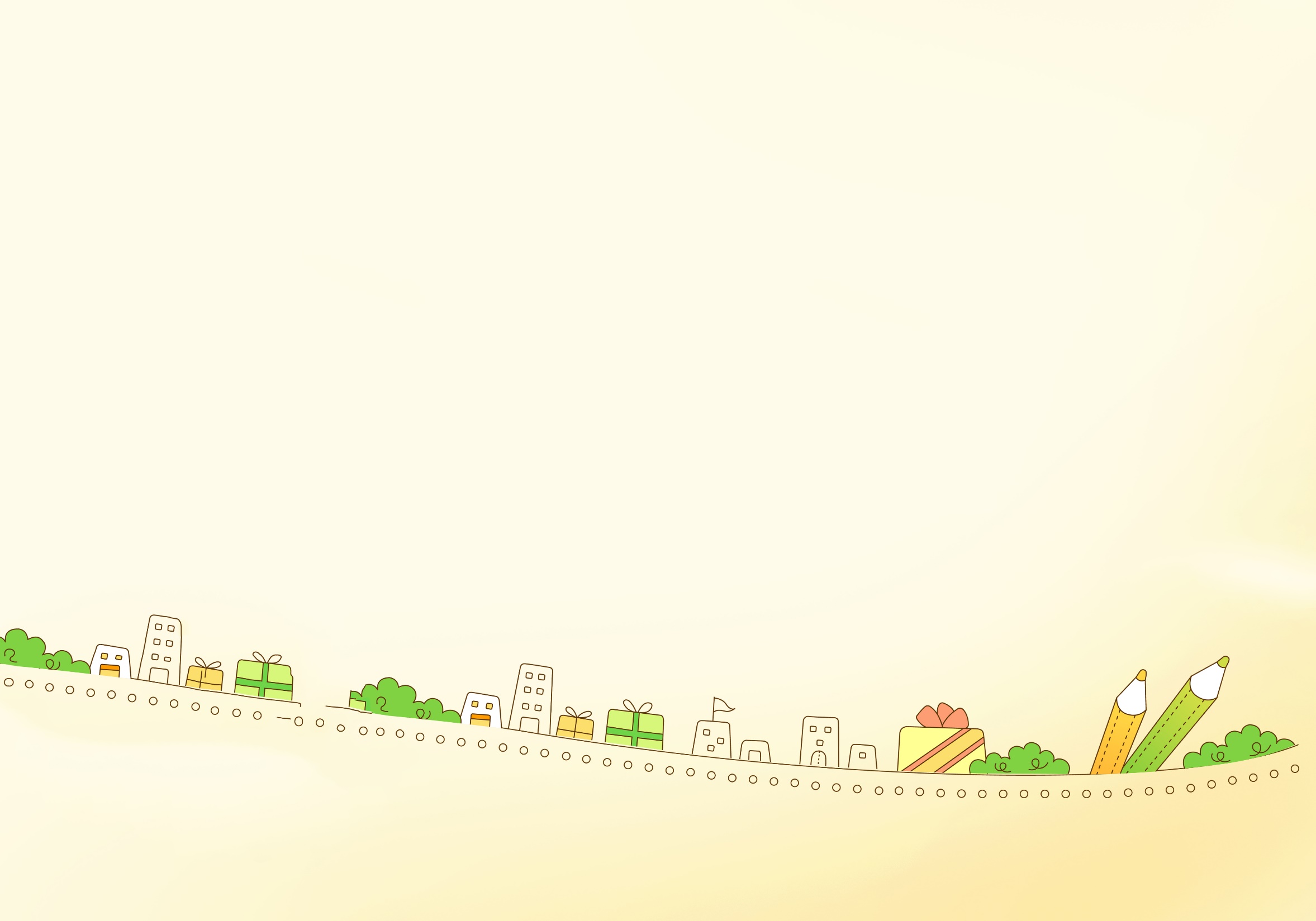 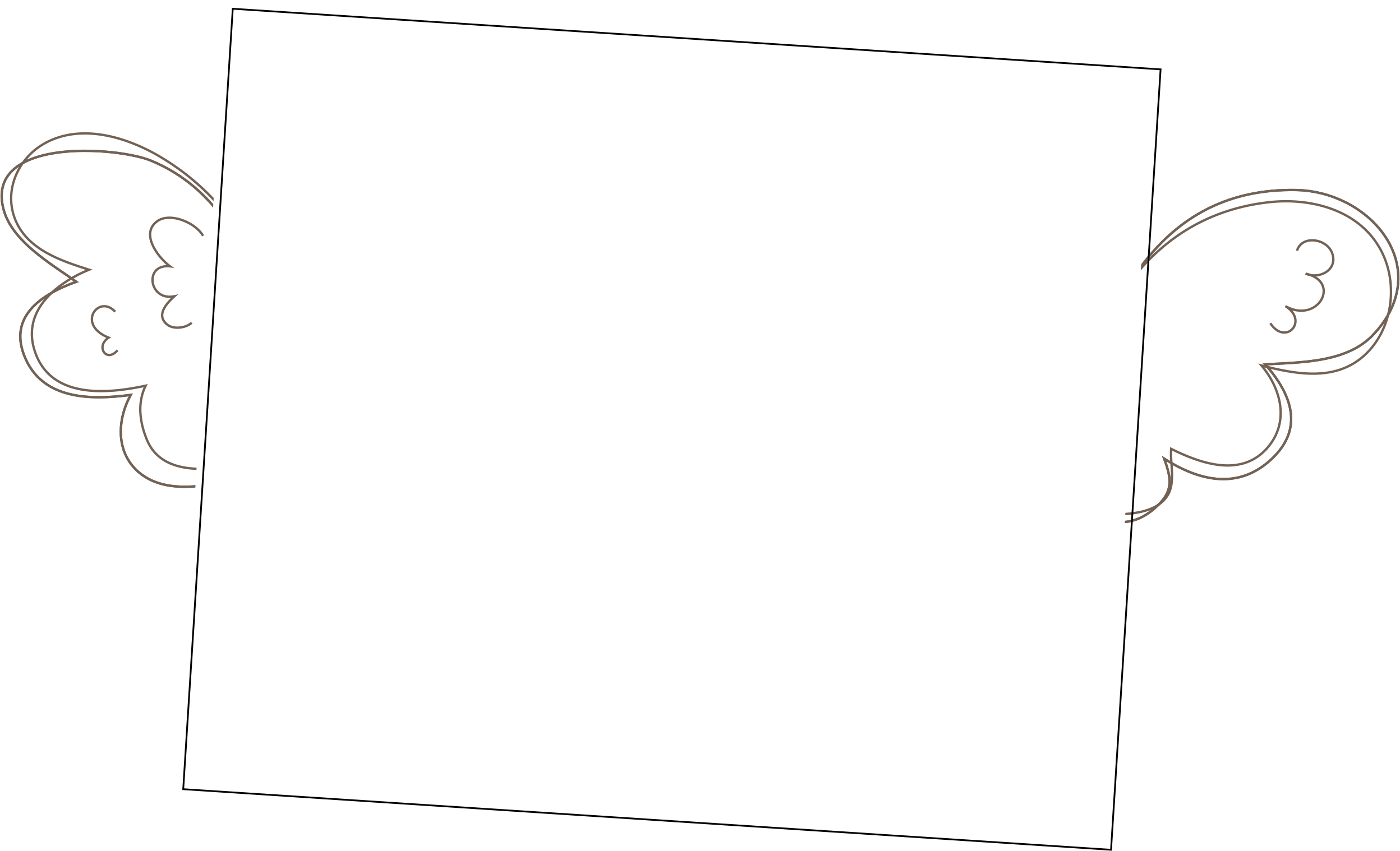 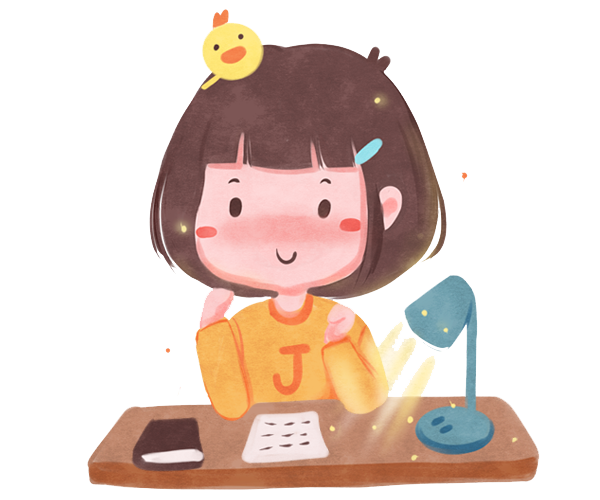 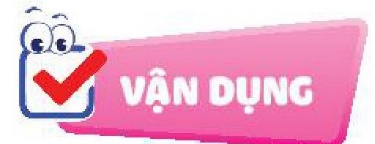 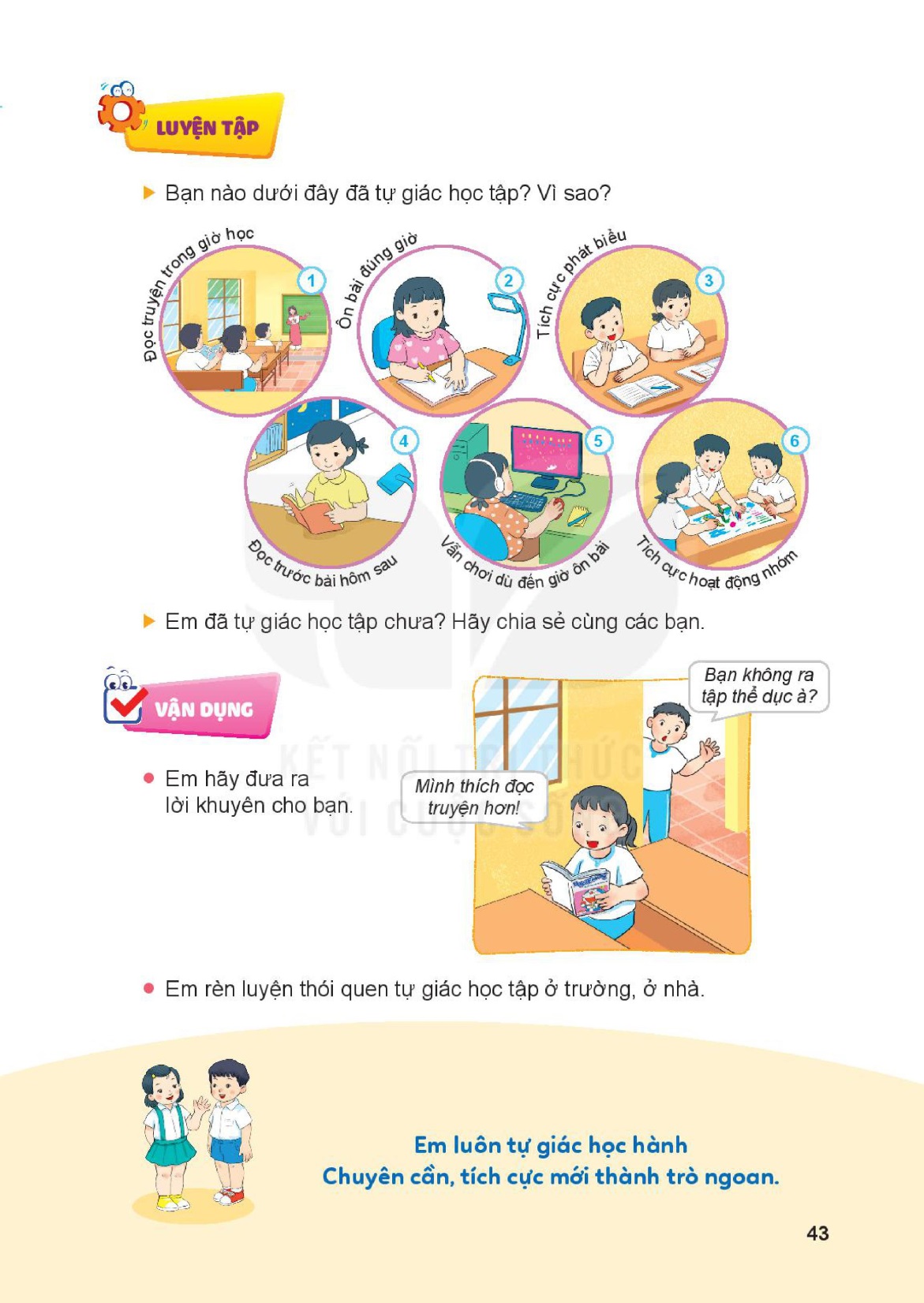 Em hãy đưa ra lời khuyên cho bạn?
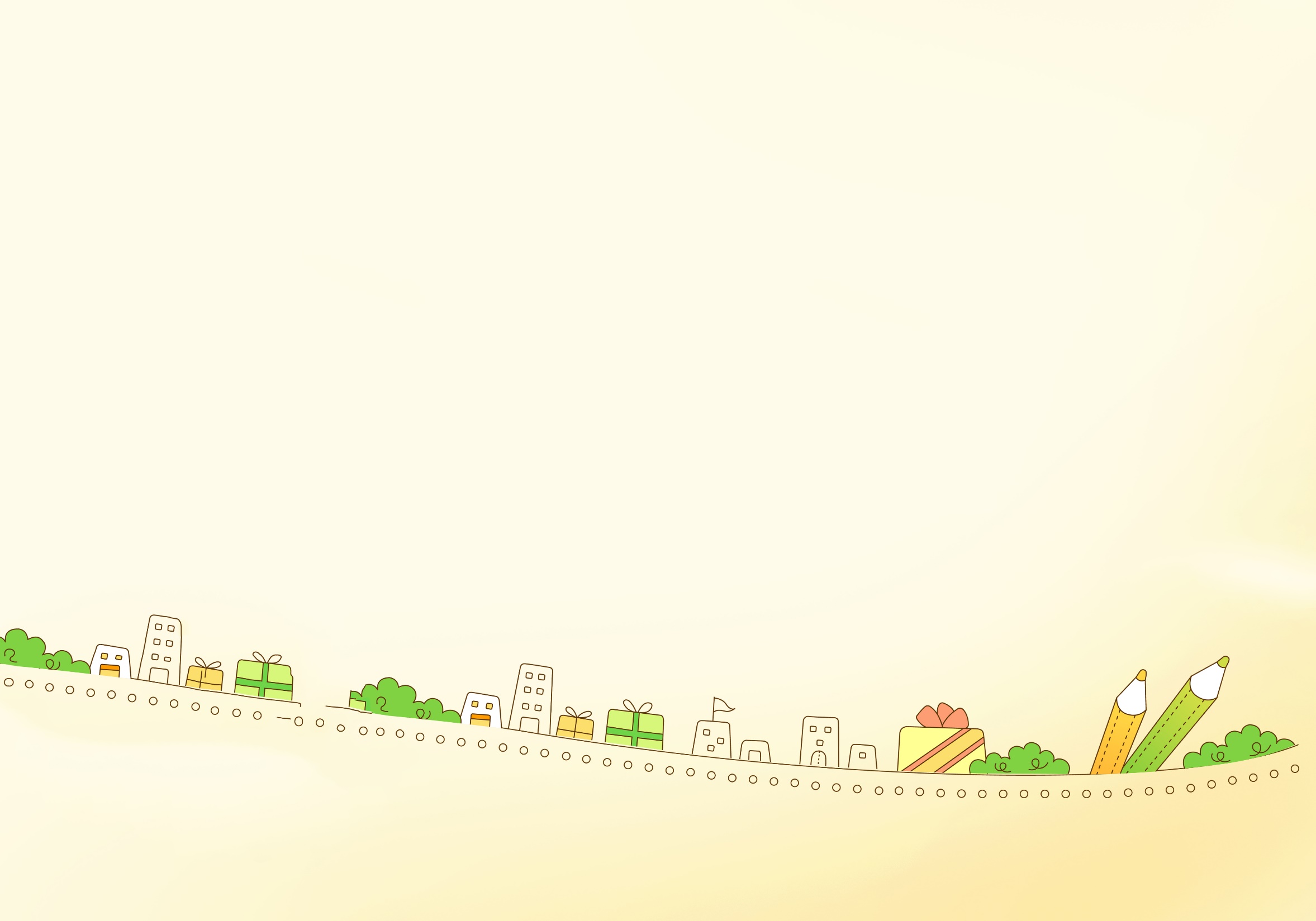 Đóng vai
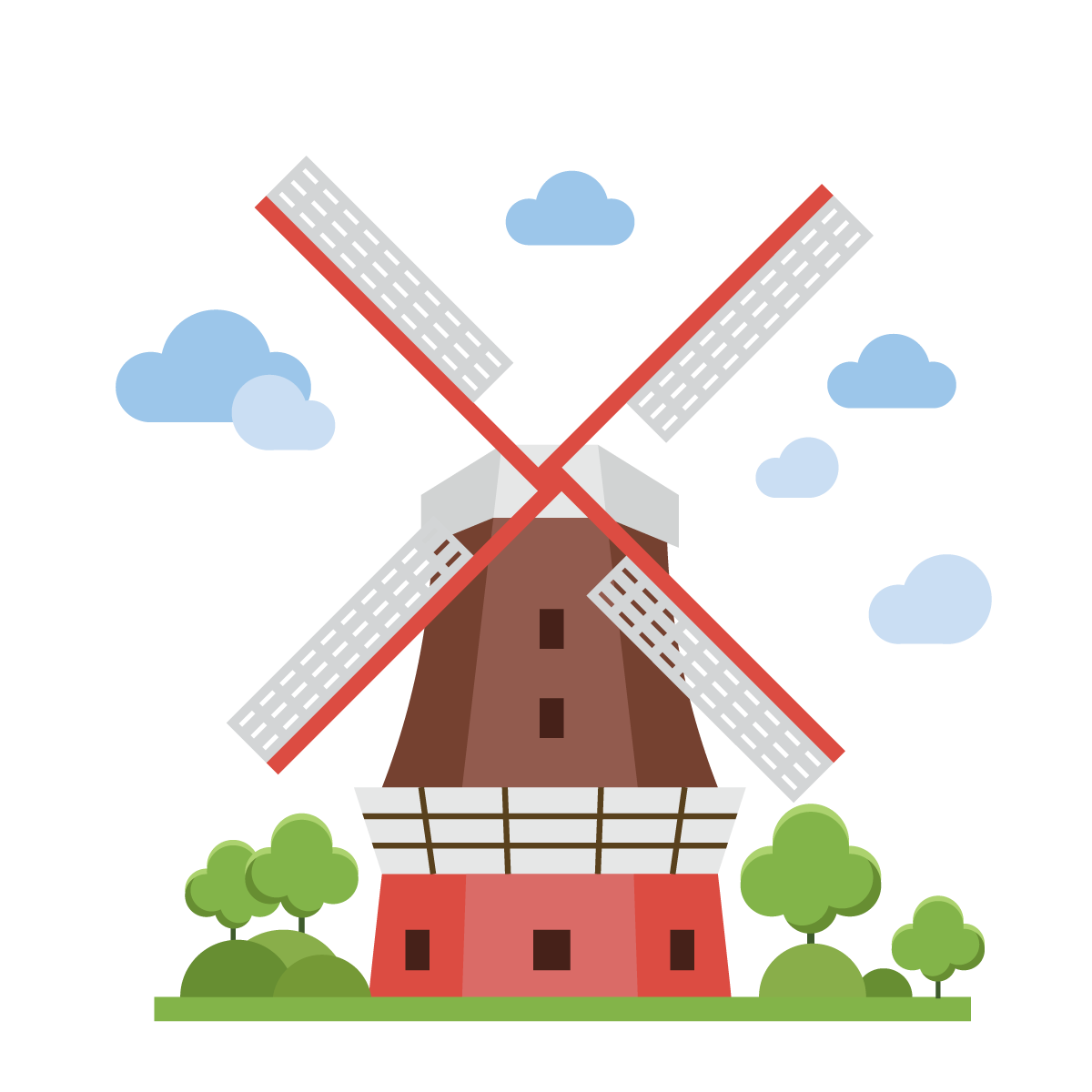 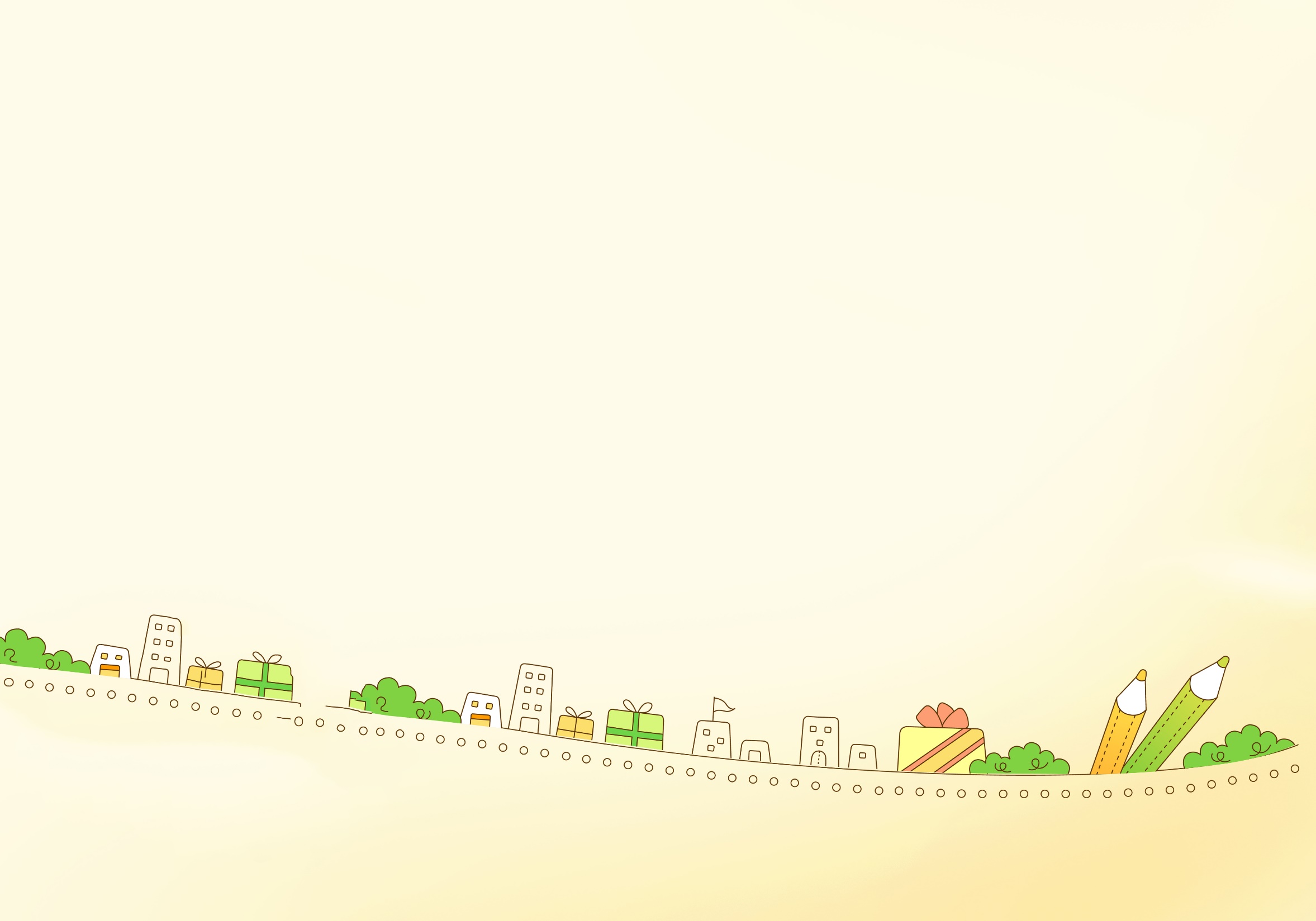 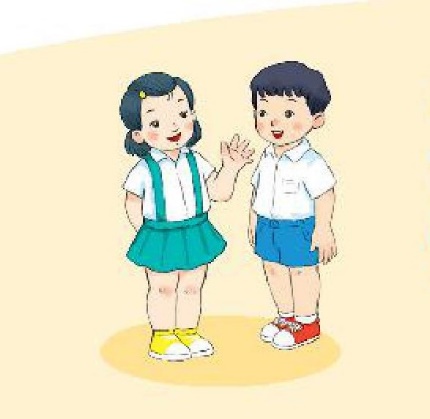 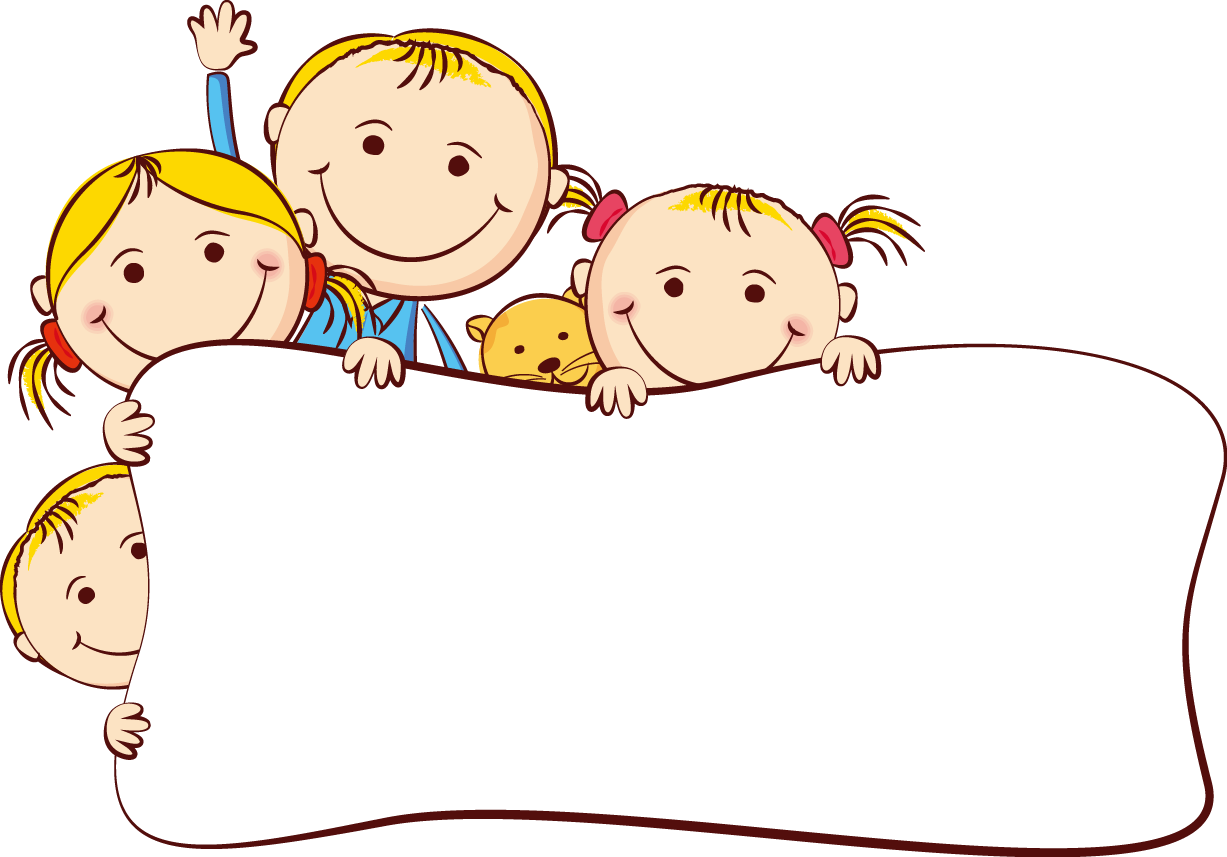 Em luôn tự giác học hành
Chuyên  cần tích cực mới thành trò ngoan.
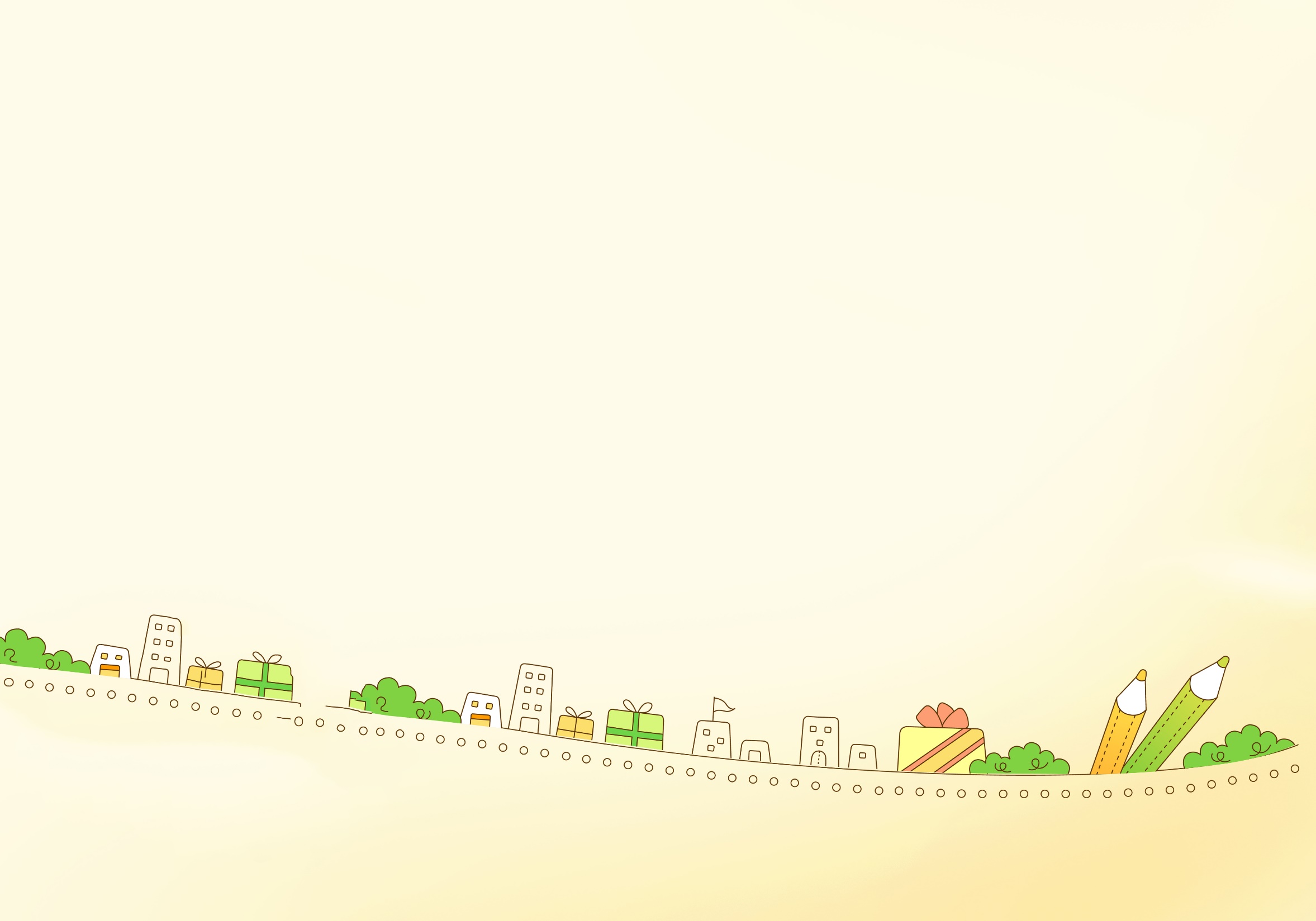 Tạm biệt và hẹn gặp lại!
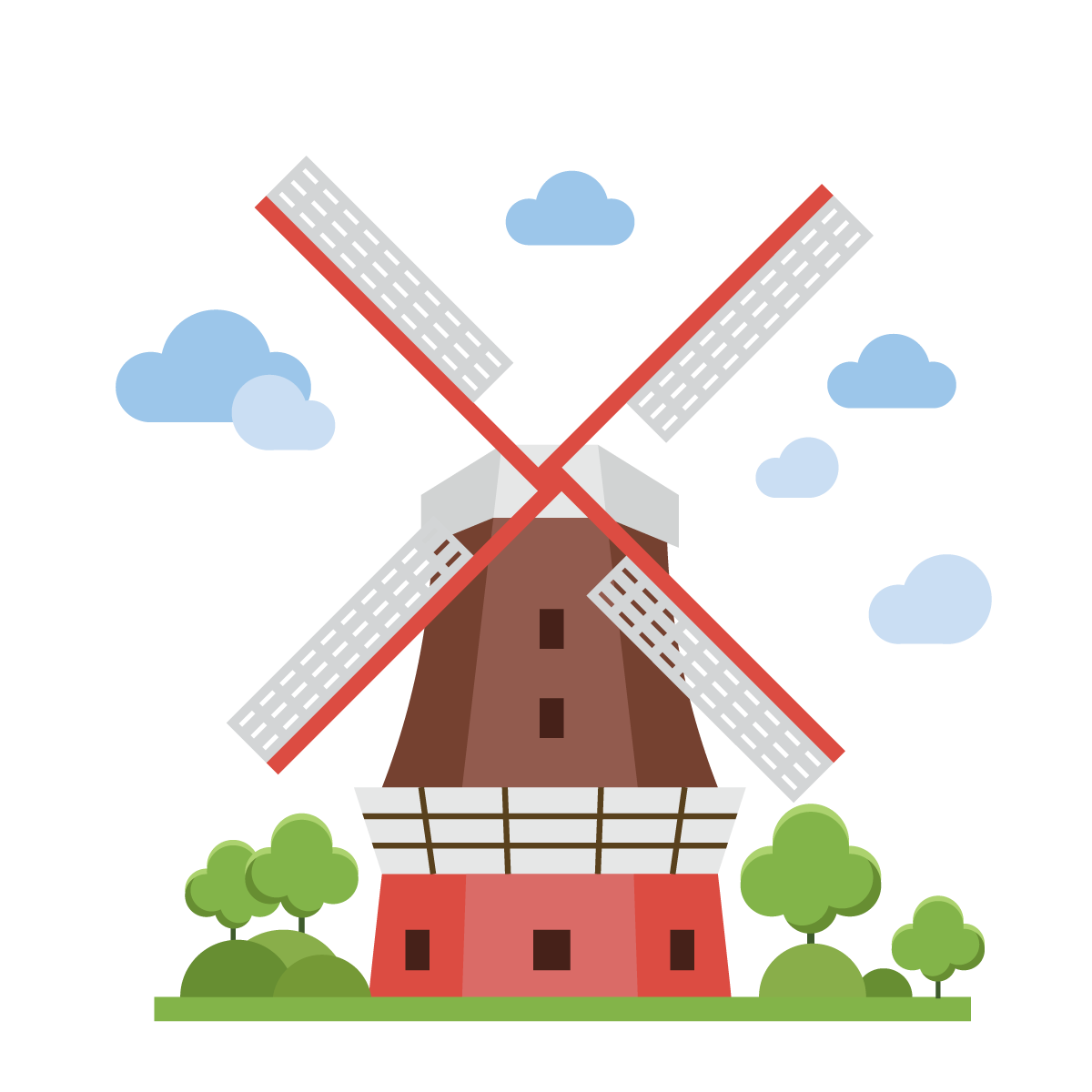